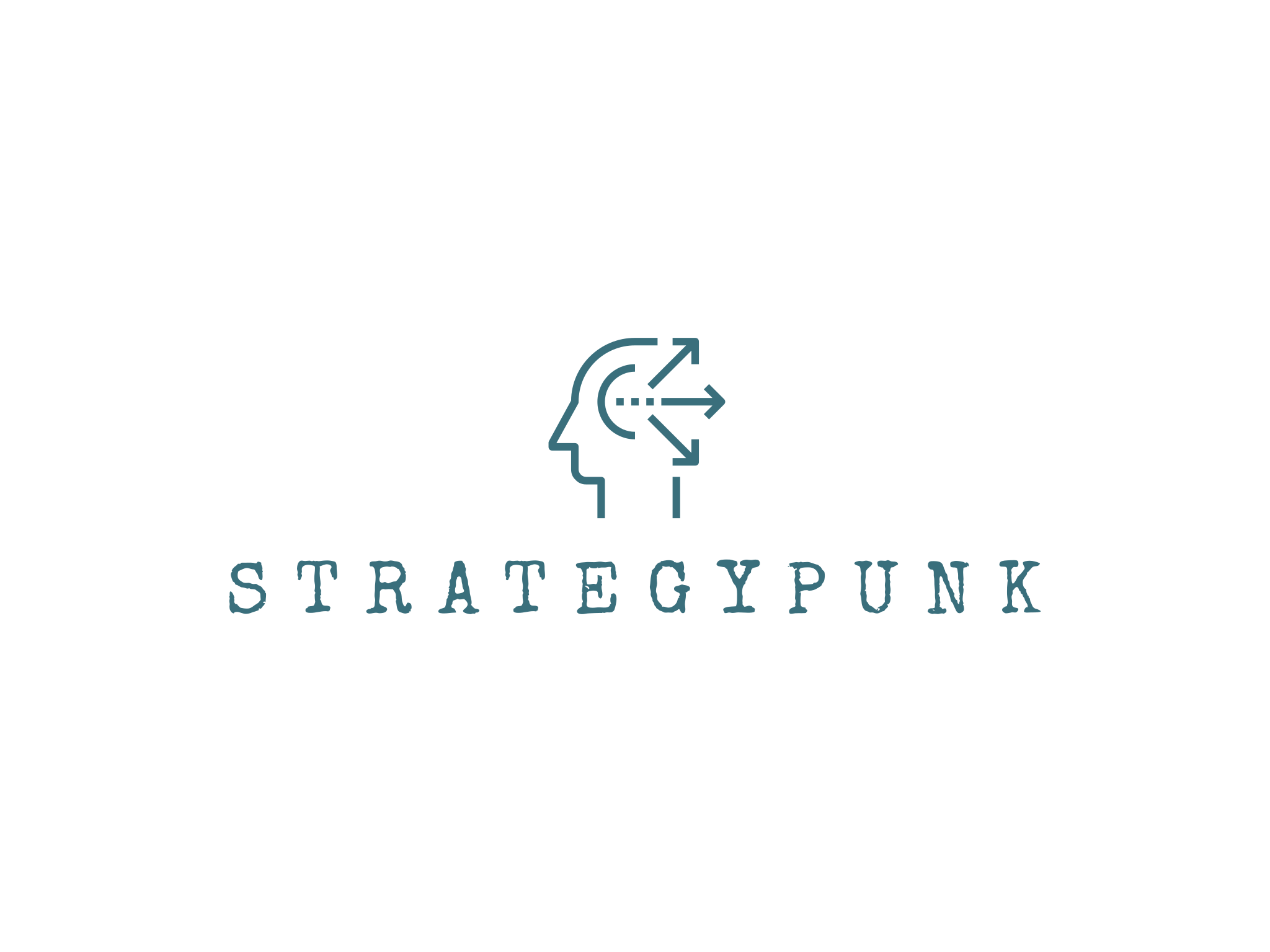 Private Equity Investment Process
Strategy and operations in a P/E investment process
Acquire
Grow
Exit
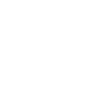 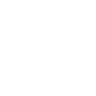 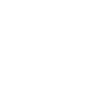 Deal
identification
Deal
evaluation
Deal
execution
Deal
implementation
Value
creation
Maximize
deal return
Prepare for sale 
/  Investment Teaser
Confirmatory analysis 
with top executives
Operational
improvement program
Right investment 
focus / thesis
Formulate value 
creation thesis
Due Diligence
Submit / Sign 
Non-Binding Offer
Business
strategy
Search for 
potential buyers
Deliver sustainable 
improvements
Market
assessment
Prepare business
case
Deal 
structuring
Retain
top talent
Management presentations
Plan / Organize Due Diligence
Identify potential
targets
Measure bottom-line
results
Risk
management
Sell process / 
deal execution
Complementary 
acquisitions
Financing
SPA / Deal signing 
& closing
www.strategypunk.com